Mobil Arayüz Tasarımı
İnsan Bilgisayar Etkileşimi
ÖĞR. GÖR. SALİH ERDURUCAN
SOFTKEY
Ne amaçla kullanıldığı, yazılım tarafından tanımlanan; içinde bulunduğu anda görevi değiştirilebilen tuşlara softkey tuşlar denir.
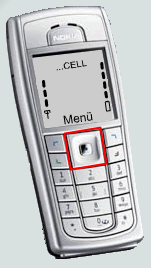 2
SEKMELER
Kartlar SEKMELER yardımı ile de birbirinden ayrılabilirler. Örnek bir sekme yapısı ve erişim menüsü aşağıdaki şekilde gösterilmiştir. Dikkat edilecek olursa sekme isimleri birinci seviyede menü seçiminin ardından görünmektedir.
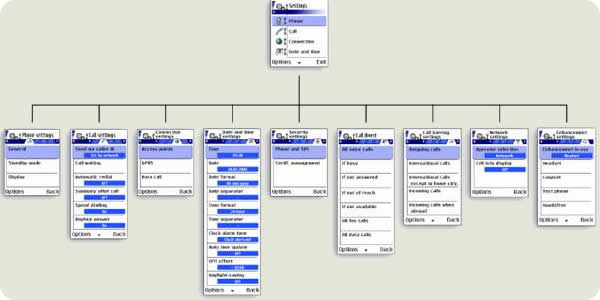 3
ERİŞİM
Aynı bilgilere birden çok erişim yöntemi ile ulaşım sağlanmalıdır. 
Örneğin cep telefonunda bir numarayı ismi yazarak veya listeyi gözden geçirerek bulabilirsiniz. 
Hatalı bir veri girildiği zaman ise kullanıcının ilerlemesine izin verilmemelidir.
4
ERİŞİM
Örn: Bir tarih girilmişse, bunun doğruluğunun kontrolü yapılmadan ilerlemenin olanaksız hale getirilmesi gereklidir. Bu alanda mobil arayüzlerin sorunu, hatalı verilerin girişinden sonra hatalı olanların hepsini tek bir sayfada gösterecek yerin olmamasıdır. Bu nedenle veriler her girişten sonra kontrol edilmelidir.
5
İKON VE RESİMLERİN KULLANIMI
İkon ve resimler gerekmedikçe kullanılmamalı, kullanıldıklarında da her kullanıcı tarafından kolaylıkla anlaşılabilecek türde olanlar seçilmelidir. Resim ve ikonlar, gereksiz kullanıldıklarında çok değerli olan ekran alanından yer çalarlar ve getirileri götürülerinden daha az olabilir, ekran çok karmaşık ve anlaşılmaz hale gelebilir.
6
NAVİGASYON TASARIM İLKELERİ
Tüm uygulamalarda olduğu gibi geri dönüş için bir mekanizmanın kullanıcıya sürekli sunulması gereklidir. Geri gitme tuşu mobil arayüzler için vazgeçilmez bir tuş haline gelmiştir. Geri gidilirken, giriş yapılan kartların atlanması tercih edilmelidir, çünkü bu durumda kullanıcı pek çok bilgiyi -alanlar silineceği için- tekrar girmek zorunda kalabilir.
7
NAVİGASYON TASARIM İLKELERİ
Deste içerisinde "önceki" ve "sonraki" gibi sözcükler kullanarak, linklerle navigasyonun kolay anlaşılır olması sağlanır. Belirli bir uzunluğu geçen verilerin devamının okunabilmesi amacıyla "devamı" linki kullanılarak kullanıcı erişimi sağlanır..
8
NAVİGASYON TASARIM İLKELERİ
En güvenli ya da en sık kullanılan işlemi "OK" softkey tuşuna programlamak doğru olacaktır. "tamam" biçiminde bir softkey tuşu ile navigasyonda en başa dönüş kolaylaştırılmalıdır.
9
ARAYÜZ GELİŞTİRME GEREÇLERİ
Mobil cihazlar için arayüz ve yazılım geliştirilmesi amacıyla çesitli platformlar hazırlanmıştır. Mobil cihaz üreticileri ve diğer yazılım firmaları (Microsoft vb.) yazılım geliştirme platformlarını, mobil uygulamaları içerecek biçimde geliştirmişlerdir.
10
ARAYÜZ GELİŞTİRME GEREÇLERİ
Örneğin cep telefonu üreticisi NOKIA, 
http://www.forum.nokia.com/main.html 
adresinden erişilebilecek ve ücretsiz indirilebilecek geliştirme platformunu yazılım geliştiricilerin kullanımına sunmaktadır. Bu platformlarda farklı protokolleri destekleyebilen arayüzler geliştirilir.
11
ARAYÜZ GELİŞTİRME GEREÇLERİ
12
ENGELLİLER AÇISINDAN MOBİL ARAYÜZLER
Klasik masaüstü bilgisayarlar, engelliler tarafından bir ölçüde kullanılabilmektedir. Ancak bir engellinin belirli seviyede bilgisayar kullanması günümüz koşullarında çok gerekli olmayabileceği düşünüldüğü için genellikle masaüstü yazılımlarının engelliler tarafından kullanımı çok ciddi boyutta ele alınmamaktadır.
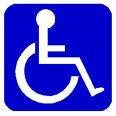 13
ENGELLİLER AÇISINDAN MOBİL ARAYÜZLER
Öte yandan mobil cihazlar, özellikle cep telefonları ve benzeri cihazlar, engelliler için büyük ölçüde kullanılması gereken, hatta bazı durumlarda engelli olmayanların ihtiyacından daha çok ihtiyaç olarak ortaya çıkan cihazlardır.
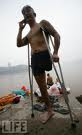 14
ENGELLİLER AÇISINDAN MOBİL ARAYÜZLER
Toplum nüfusunun yaklaşık olarak yüzde 10 kadarının engelli olduğu düşünüldüğünde bu konunun önemi, ticari olarak da ortaya çıkar. Öte yandan, melodiler, mp3 çalma kapasitesi, değiştirilebilir kapaklar gibi özellikler bir telefonun satışında maalesef, engelli ve yaşlı kullanıcıların daha kolay kullanımından daha büyük rol oynamaktadır.
15
ENGELLİLER AÇISINDAN MOBİL ARAYÜZLER
Mobil cihazların küçülmesi pek çok kullanıcı açısından avantajlar getirmiştir. Öte yandan daha küçük klavyeler, küçük ekran ve zayıf zil sesi (melodili cihazların pek çoğunun zil sesleri zayıftır) eksi puan almakta olan özelliklerdir.
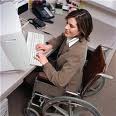 16
ENGELLİLER AÇISINDAN MOBİL ARAYÜZLER
Engelliler için erişim kolaylıkları sağlanması, hem mobil cihaz tasarımcılarının, hem de mobil ağ tasarımcı ve servis sağlayıcılarının işbirliğini gerektirir.

Bazı ülkelerde oluşturulan kanunlar çerçevesinde engelli kullanıcılara avantajların sunulmasına ve servis sağlayıcıların yönlendirilmesine katkıda bulunur. Örneğin büyük sorunlardan biri GSM cihazlarının işitme cihazlarını etkilemesidir.
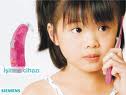 17
Kaynaklar
Baturay M. H. (2014). İnsan Bilgisayar Etkileşim Ders Notları 
A. Dix, J. Finlay, G. Abowd and R. Beale (1993). Human-Computer Interaction. Prentice Hall.
Andrews, K. (2009). Human-Computer Interaction. Lecture Notes.
Miller, G. A. (1956). The magical number seven, plus or minus two: some limits on our capacity to process indormation. Psychological Review, 63(2):81-97.
Muter, P., Latremouille, S. A., Treurniet, W. C. & Beam, P. (1982). Extended reading of continuous text on television screens. Human Factors, Vol. 24, No. 5, pp. 501--508. 
Schriver, K. A. (1997). Dynamics in Document Design. Wiley. ISBN 0471306363
Tinker, M. A. (1965). Bases for Effective Reading. University of Minnesota Press, Milwaukee.
18